can
do
some
a
had
be
for
from
her
down
go
little
and
see
he
of
all
at
his
I
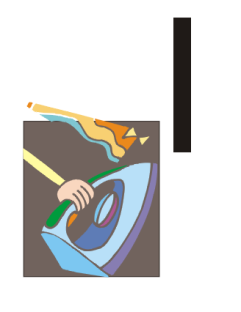 she
have
in
you
on
are
is
was
what
my
not
the
one
we
said
your
that
with
they
this
to
when
up
it
there
did